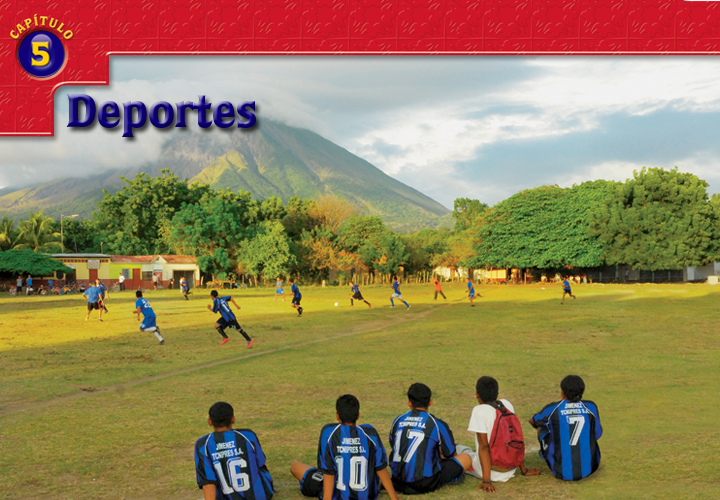 Un grupo de amigos juegan fútbol en la isla de Ometepe en el lago de Nicaragua. Al fondo podemos ver los volcanes Concepción y Maderas.
Capítulo 5
1 of 61
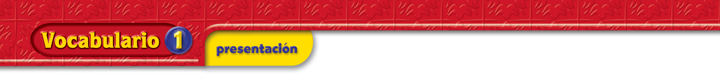 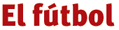 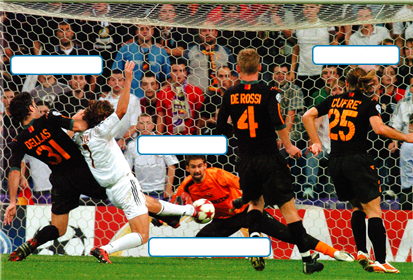 Los jugadores juegan (al) fútbol.
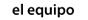 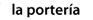 El portero guarda la portería.
El jugador puede lanzar (tirar) el balón con el pie.
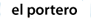 Pero no puede tocar el balón con la mano.
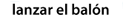 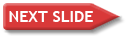 Capítulo 5
2 of 61
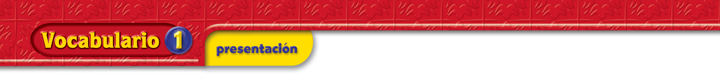 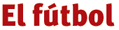 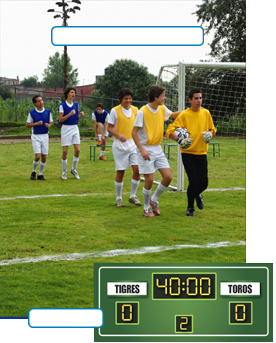 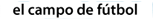 Hay dos tiempos en el partido de fútbol.
Cuando empieza el segundo tiempo, los jugadores vuelven al campo.
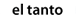 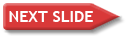 Capítulo 5
3 of 61
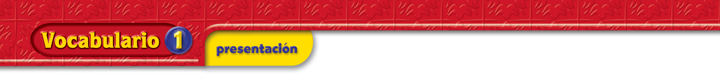 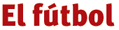 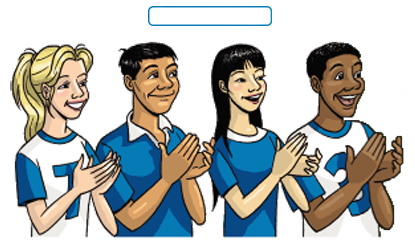 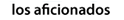 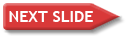 Capítulo 5
4 of 61
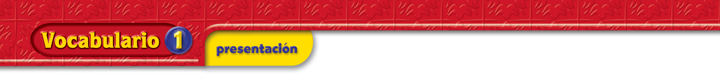 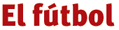 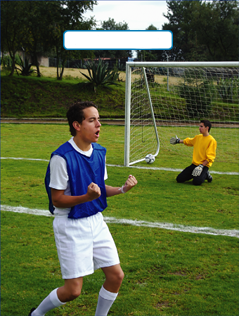 El portero no puede bloquear el balón.
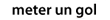 El balón entra en la portería.
El jugador marca un tanto.
Los aficionados aplauden.
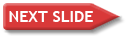 Capítulo 5
5 of 61
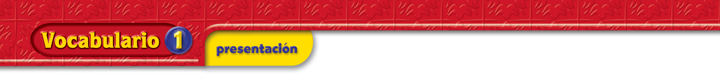 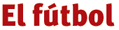 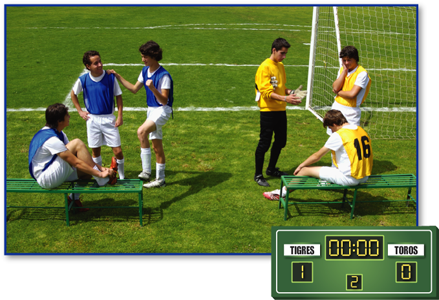 Cada equipo quiere ganar el partido.
Pero no puede ser.
Un equipo pierde.
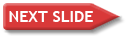 Capítulo 5
6 of 61
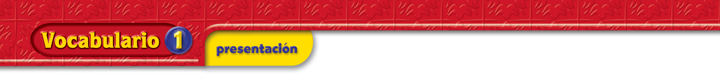 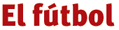 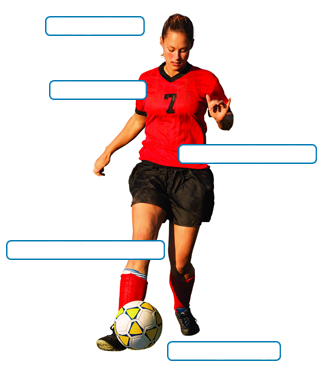 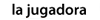 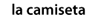 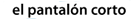 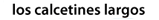 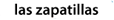 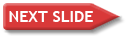 Capítulo 5
7 of 61
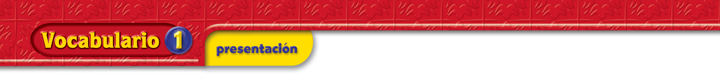 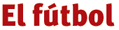 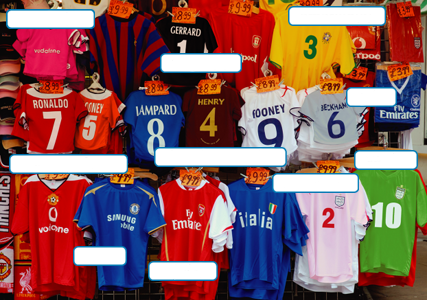 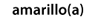 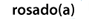 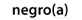 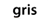 El uniforme de cada equipo tiene su propio color o colores.
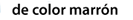 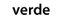 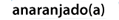 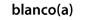 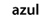 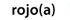 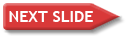 Capítulo 5
8 of 61
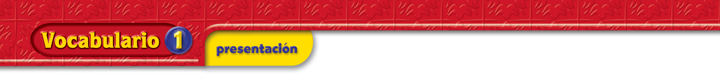 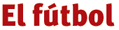 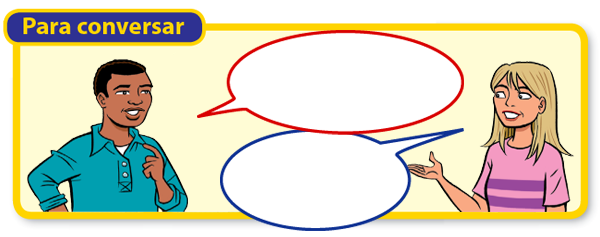 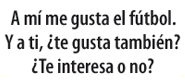 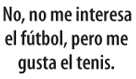 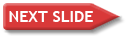 Capítulo 5
9 of 61
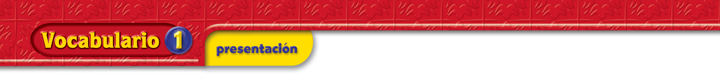 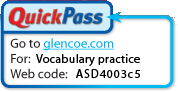 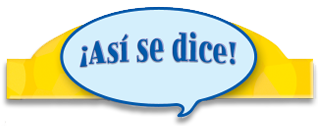 When you want to express disappointment over an
   event or situation, you can say:       ________________________
¡Qué pena! Lo siento mucho.
When you want to find out what a friend thinks     about something, you can ask:     ____________
¿Qué piensas?
— ¿Qué piensas del equipo?
— Pienso que es fantástico. Siempre gana.
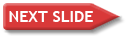 Capítulo 5
10 of 61
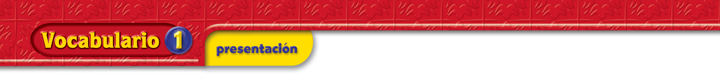 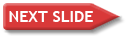 Capítulo 5
11 of 61
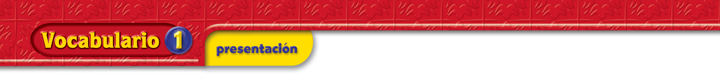 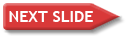 Capítulo 5
12 of 61
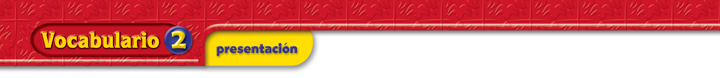 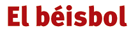 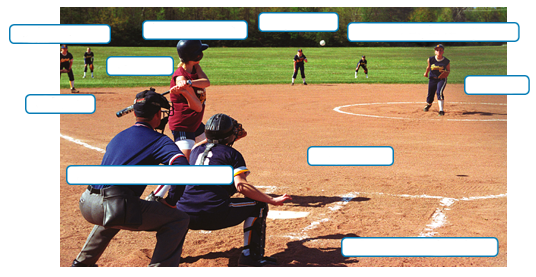 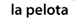 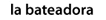 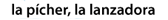 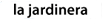 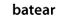 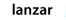 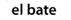 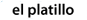 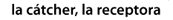 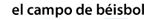 La pícher lanza la pelota.
La bateadora batea.
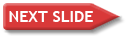 Capítulo 5
13 of 61
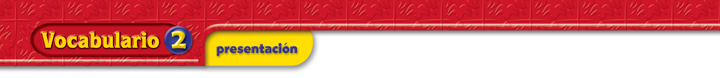 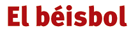 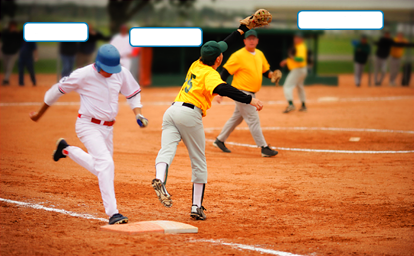 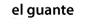 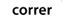 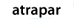 El jugador (beisbolista) corre de una base a otra.
El jugador atrapa la pelota. Atrapa la pelota con 
el guante.
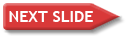 Capítulo 5
14 of 61
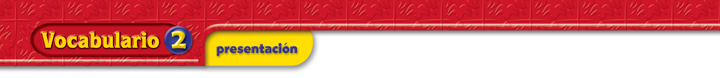 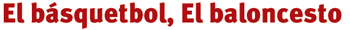 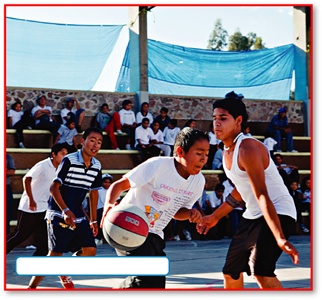 El jugador dribla 
con el balón.
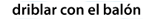 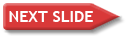 Capítulo 5
15 of 61
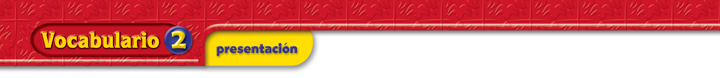 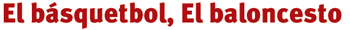 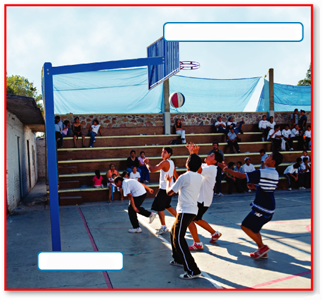 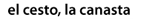 El jugador tira el balón.
Cuando mete el balón en el cesto, encesta.
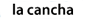 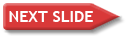 Capítulo 5
16 of 61
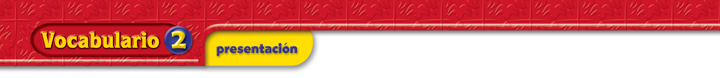 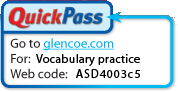 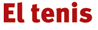 Las amigas juegan (al) tenis.
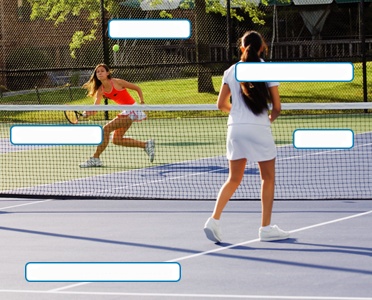 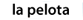 Una jugadora golpea la pelota.
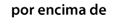 Otra jugadora devuelve la pelota.
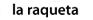 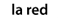 La pelota tiene que pasar por encima de la red.
Juegan individuales. No juegan dobles.
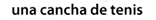 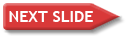 Capítulo 5
17 of 61
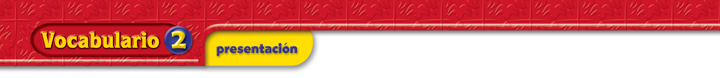 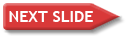 Capítulo 5
18 of 61
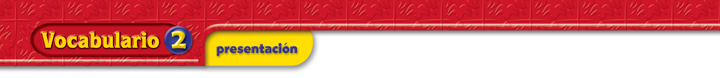 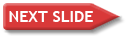 Capítulo 5
19 of 61
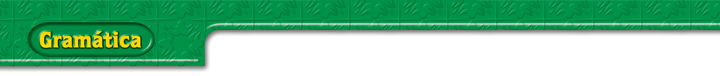 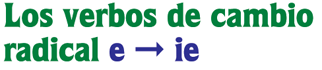 1.   Some verbs in Spanish are called stem-changing verbs. The verbs empezar, pensar, perder, querer, and preferir are examples of stem-changing verbs. All forms, except the nosotros (and vosotros) forms, change the e of the infinitive to __. The endings of these verbs are the same as those of a regular verb.
ie
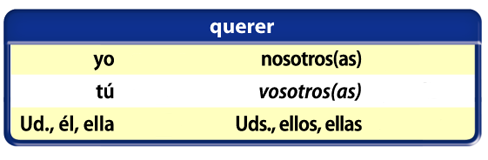 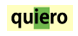 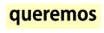 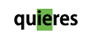 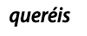 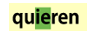 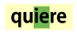 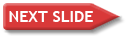 Capítulo 5
20 of 61
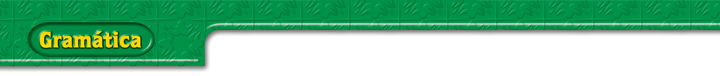 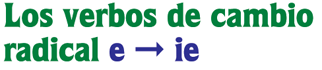 2.   Read the following verbs across. Observe the stem change and note 	that        the endings are the same as those of a regular verb.
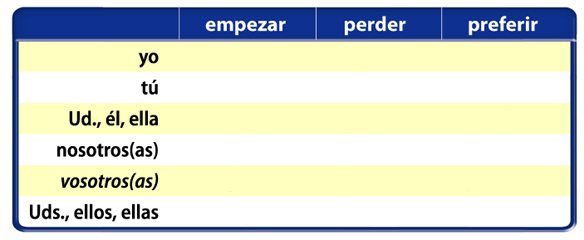 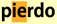 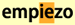 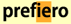 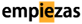 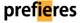 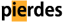 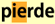 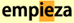 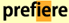 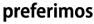 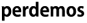 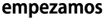 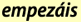 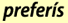 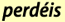 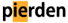 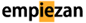 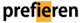 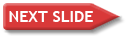 Capítulo 5
21 of 61
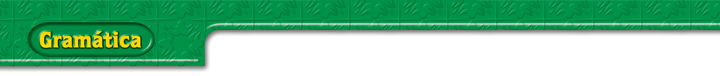 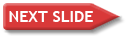 Capítulo 5
22 of 61
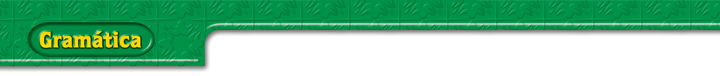 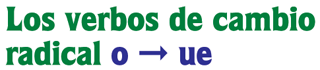 1.   The verbs poder, volver, devolver, and dormir (to sleep) are also
      stem-changing verbs. The o of the infinitive changes to __  in all      forms except nosotros (and vosotros).
ue
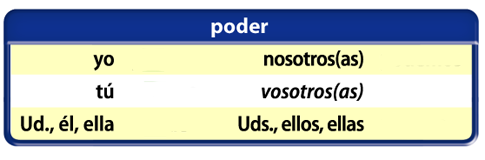 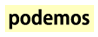 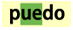 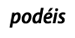 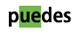 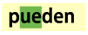 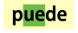 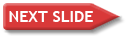 Capítulo 5
23 of 61
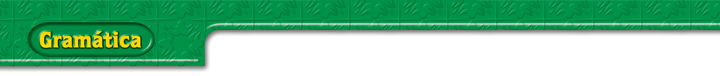 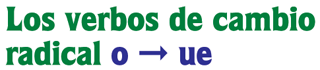 2.   Read the following verbs across. Observe the stem change and       note that the endings are the same as those of a regular verb of       the same conjugation.
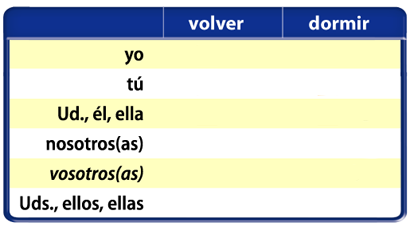 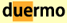 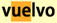 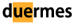 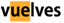 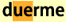 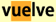 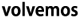 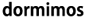 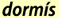 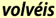 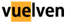 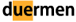 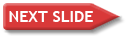 Capítulo 5
24 of 61
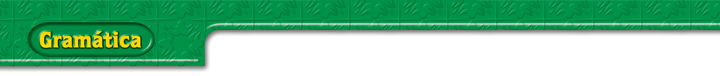 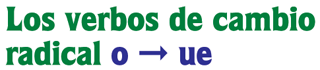 3.   The _ in the verb jugar also changes to ue in all forms except       nosotros (and vosotros).
u
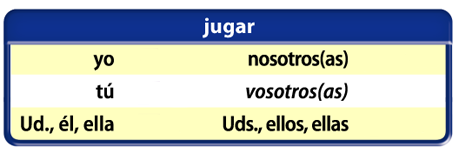 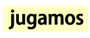 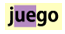 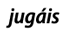 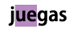 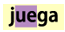 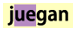 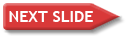 Capítulo 5
25 of 61
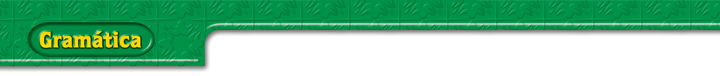 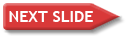 Capítulo 5
26 of 61
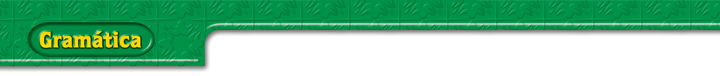 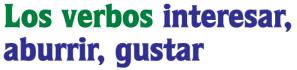 1.   The verbs interesar and aburrir function the same in English and in          Spanish. Study the following examples.
Does baseball bore you?
¿Te aburre el béisbol?
No, baseball interests me.
No, el béisbol me interesa.
Do sports bore you?
¿Te aburren los deportes?
No, los deportes me interesan.
No, sports interest me.
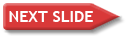 Capítulo 5
27 of 61
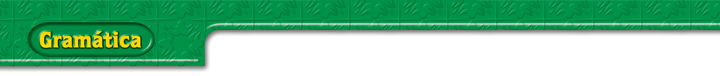 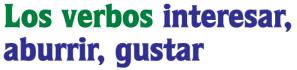 2.   The verb gustar in Spanish functions the same as interesar and aburrir.       Gustar conveys the meaning to like, but its true meaning is to please.       The Spanish way of saying I like baseball is Baseball pleases me.
¿Te aburre el béisbol? No. Me interesa.
¿Te gusta el béisbol? Sí, me gusta mucho el béisbol.
¿Te gustan los deportes en general? Sí, me gustan todos.
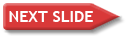 Capítulo 5
28 of 61
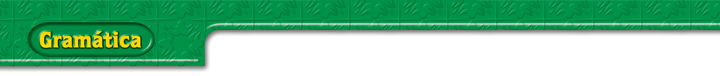 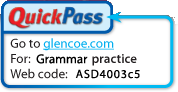 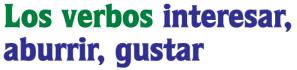 3.   Gustar is often used with an ________  to tell what you like to do.
infinitive
¿Te gusta ganar? Sí. No me gusta perder.
¿Te gusta comer? Sí, me gusta comer.
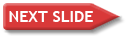 Capítulo 5
29 of 61
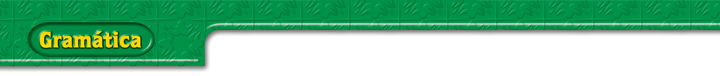 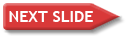 Capítulo 5
30 of 61
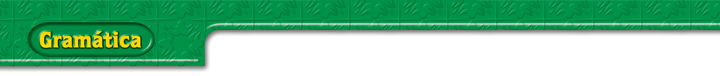 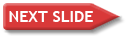 Capítulo 5
31 of 61
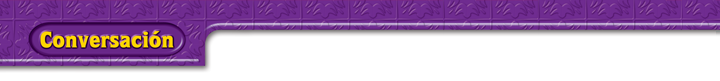 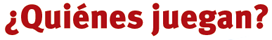 Sara: Hola, Esperanza. ¿Qué hay?
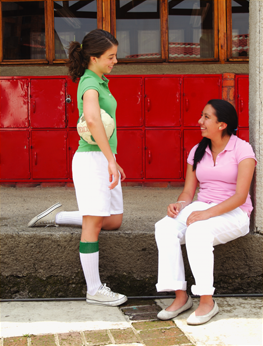 Esperanza: ¿Qué piensas? ¿Quieres  jugar fútbol?
Sara: ¡Bárbaro! Me gusta mucho el fútbol. ¿Cuándo jugamos? ¿Ahora?
Esperanza: Ahora, sí.
Sara: ¡Oye, Esperanza! ¿Puede jugar mi amiga Teresa? Es muy buena jugadora.
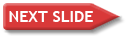 Capítulo 5
32 of 61
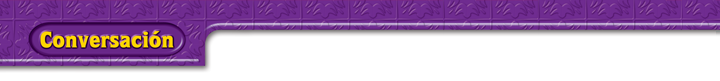 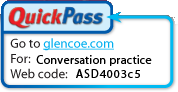 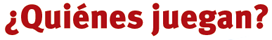 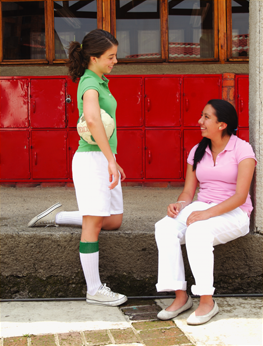 Esperanza: Ay, ¡qué pena! Lo siento mucho pero ya tenemos las once jugadoras. Ella puede jugar mañana si quiere.
Sara: ¡Cómo no! ¿A qué hora empiezan a jugar mañana?
Esperanza: A la misma hora.
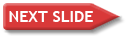 Capítulo 5
33 of 61
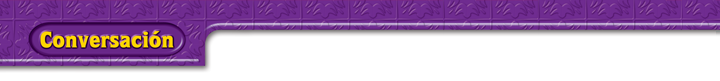 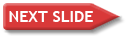 Capítulo 5
34 of 61
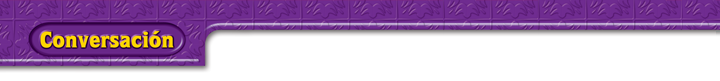 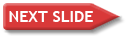 Capítulo 5
35 of 61
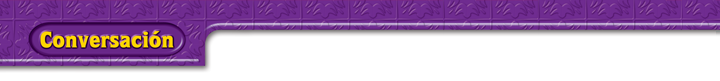 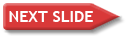 Capítulo 5
36 of 61
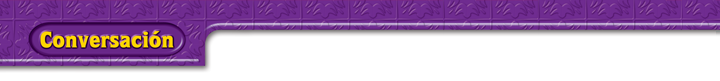 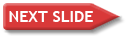 Capítulo 5
37 of 61
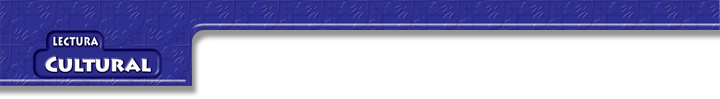 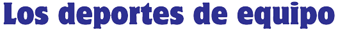 Como en Estados Unidos, los deportes 
de equipo tienen muchos aficionados en España y Latinoamérica también.


   El deporte número uno en la mayoría de 
los países hispanos es el fútbol—el soccer 
en Estados Unidos. Cuando no hay clases, grupos de amigos organizan un partido espontáneo de fútbol en un parque, en la 
calle o en el patio de la escuela. Cada vez 
que un jugador mete un gol los otros miembros del equipo aplauden. Son 
ellos sus mismos porristas¹.
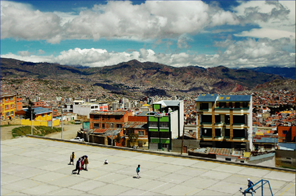 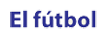 Los jóvenes juegan fútbol en 
las afueras de La Paz, Bolivia.
¹mismos porristas    own cheerleaders
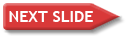 Capítulo 5
38 of 61
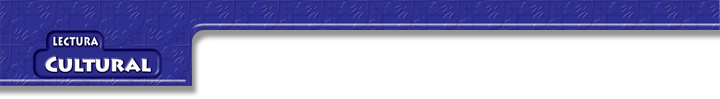 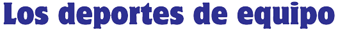 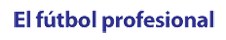 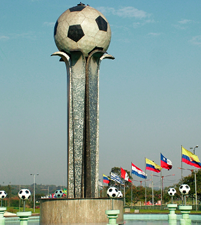 El fútbol profesional es muy popular. Muchas ciudades tienen su propio equipo como el Real Madrid, por ejemplo. Y cada país tiene su equipo nacional. Cada equipo tiene sus colores. Cuando el equipo de un país juega contra el equipo de otro país, van miles de aficionados al estadio para ver el partido.
La fuente de fútbol delante del edificio de la Confederación Sudamericana de Fútbol en
 Asunción, Paraguay
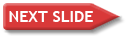 Capítulo 5
39 of 61
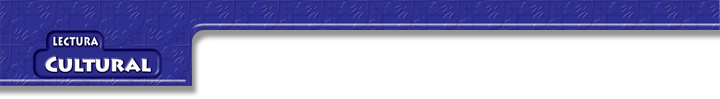 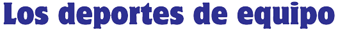 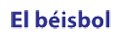 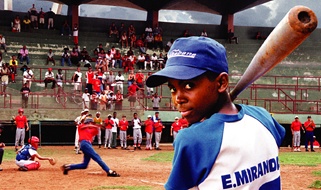 El béisbol es muy popular en el Caribe — Puerto Rico, Cuba, la República Dominicana — y también en Venezuela, Panamá y Nicaragua. El pequeño pueblo de San Pedro de Macorís en la República Dominicana es el pueblo que produce más beisbolistas de las Grandes Ligas 
que cualquier² otro pueblo.
En unos países hispanos, pero no en 
todos, el béisbol es muy popular. Aquí vemos a un joven beisbolista cubano.
²cualquier    any
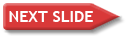 Capítulo 5
40 of 61
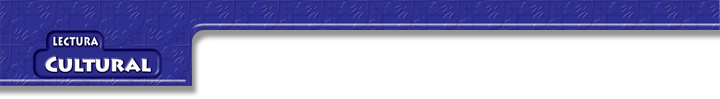 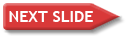 Capítulo 5
41 of 61
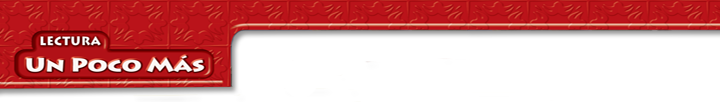 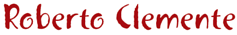 Roberto Clemente es de Carolina, Puerto Rico. Cuando tiene solo diecisiete años ya es jugador profesional de béisbol. Clemente juega con los Piratas de Pittsburgh. Cuatro veces es campeón de los bateadores y diez veces recibe el premio¹ del Guante de Oro por ser el mejor jardinero derecho² de su liga.
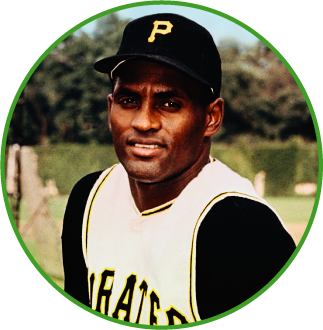 ¹premio    prize
²mejor jardinero    best right fielder
   derecho
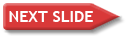 Capítulo 5
42 of 61
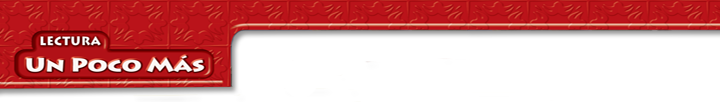 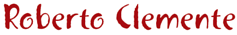 Es diciembre en Puerto Rico. Hace calor en la isla tropical. Clemente va a Puerto Rico donde pasa unas vacaciones con su familia. Pero algo ocurre. En Managua, la capital de Nicaragua, hay un terremoto desastroso. Clemente recibe las noticias del desastre el día 
de Nochebuena³. Tiene que actuar. Organiza ayuda4 para sus hermanos nicaragüenses. Los puertorriqueños contribuyen generosamente.
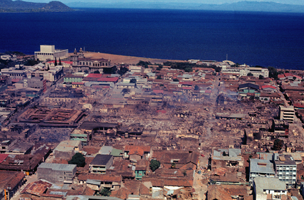 La pobre ciudad de Managua, Nicaragua, después de la destrucción causada por el terremoto del 23 de diciembre de 1972
³Nochebuena    Christmas Eve
4ayuda    help
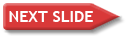 Capítulo 5
43 of 61
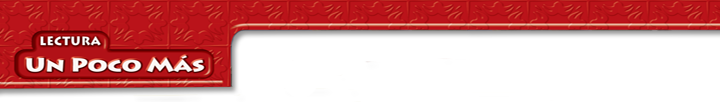 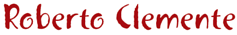 Clemente busca un avión5. Solo puede encontrar un avión viejo. Llena el avión de medicinas, comida y otras provisiones para las víctimas del terremoto. Clemente está en la cabina de mando con el piloto. El avión despega6. Momentos después—otro desastre. El avión cae7 en las aguas del Caribe. Clemente muere — pierde su vida.
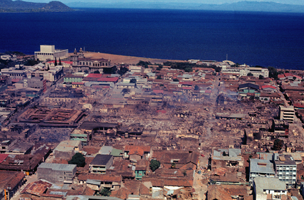 La pobre ciudad de Managua, Nicaragua, después de la destrucción causada por el terremoto del 23 de diciembre de 1972
5avión    airplane
6despega    takes off
7cae    falls
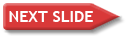 Capítulo 5
44 of 61
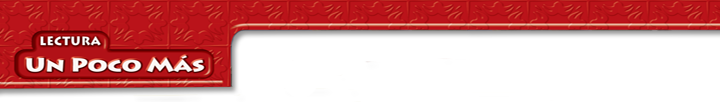 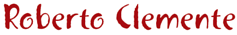 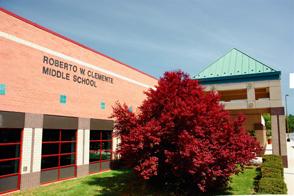 Aquí tenemos el comentario de un famoso entrenador8: «Es imposible producir un filme sobre la vida de Roberto. No hay otro Roberto. No hay actor para tomar el papel (el rol) de Roberto Clemente».
Hay escuelas que llevan el nombre de Roberto Clemente como la escuela que vemos aquí en Germantown, Maryland.
8entrenador     manager
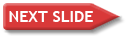 Capítulo 5
45 of 61
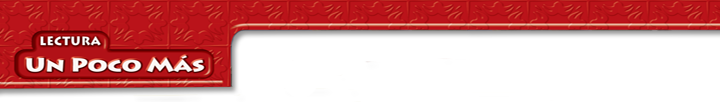 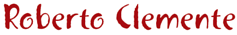 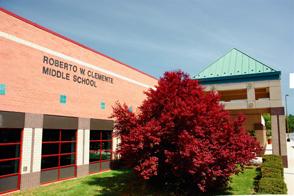 Hoy hay un gran centro deportivo para los jóvenes de Puerto Rico que lleva el nombre de Roberto. La calle
donde está la casa de Roberto lleva su nombre. Pero la señora de Clemente y sus hijos prefieren el nombre original. Cuando la calle lleva el nombre original, Clemente vive.
Hay escuelas que llevan el nombre de Roberto Clemente como la escuela que vemos aquí en Germantown, Maryland.
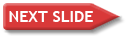 Capítulo 5
46 of 61
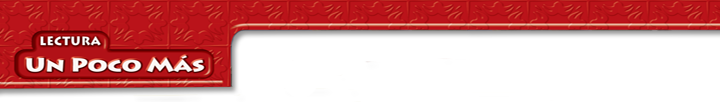 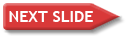 Capítulo 5
47 of 61
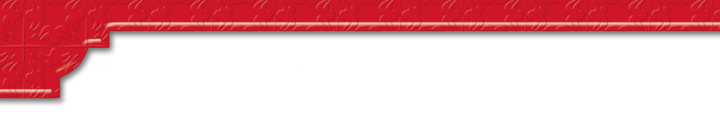 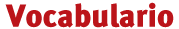 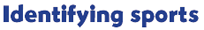 sports
los deportes
el fútbol                                            el béisbol                                          el básquetbol, el baloncesto             el tenis
soccer
baseball
basketball
tennis
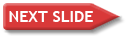 Capítulo 5
48 of 61
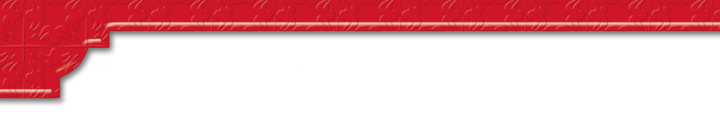 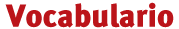 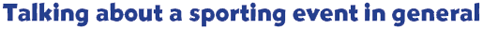 game
el partido, el juego
el equipo
el/la jugador(a)
el/la aficionado(a)
el/la espectador(a)
el tanto
team
player
fan
spectator
score, point
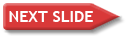 Capítulo 5
49 of 61
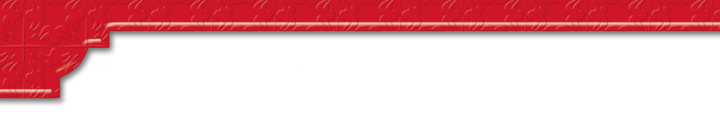 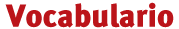 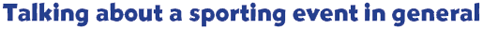 to play
jugar (a) 
empezar, comenzar
volver
poder
querer                                    
perder                                    
ganar                                     
aplaudir
to begin
to return
to be able
to want, to wish
to lose
to win
to applaud, to clap
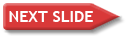 Capítulo 5
50 of 61
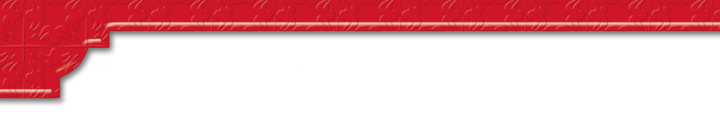 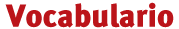 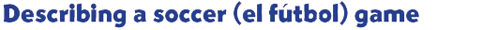 soccer field
el campo de fútbol       
el tiempo                      
el balón
el/la portero(a)
la portería
el gol
half
ball
goalie
goal
goal
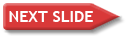 Capítulo 5
51 of 61
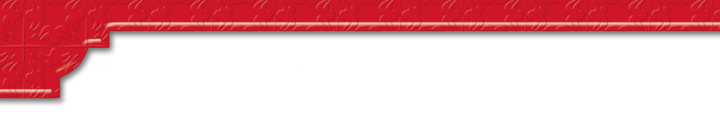 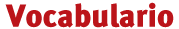 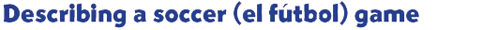 to kick, to throw
lanzar                   
tocar
guardar
entrar                    
bloquear               
volver                   
meter (un gol)
to touch
to guard
to enter, to go into
to block
to return
to score a goal
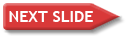 Capítulo 5
52 of 61
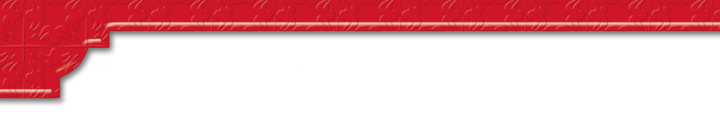 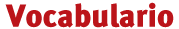 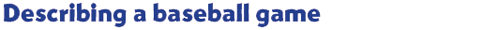 baseball field
el campo de béisbol                   el/la beisbolista
el/la bateador(a) 
el/la lanzador(a), el/la pícher     el/la cátcher, el/la receptor(a) el/la jardinero(a)
baseball player
batter
pitcher
catcher
outfielder
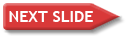 Capítulo 5
53 of 61
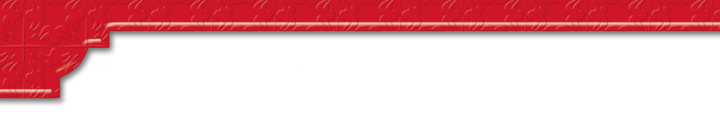 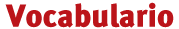 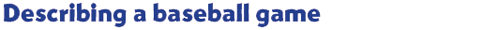 ball
la pelota           
el bate              
el guante          
el platillo
la base             
el jonrón
batear
correr
atrapar
bat
glove
home plate
base
home run
to hit, to bat
to run
to catch
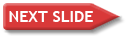 Capítulo 5
54 of 61
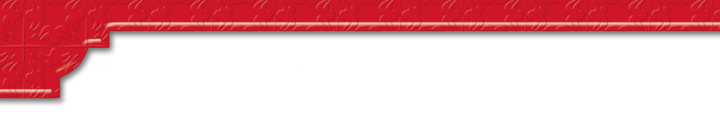 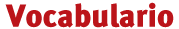 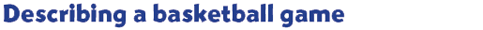 court
la cancha
el cesto, la canasta
el balón
tirar                                  
driblar (con)
encestar
basket
ball
to throw
to dribble
to score
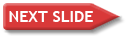 Capítulo 5
55 of 61
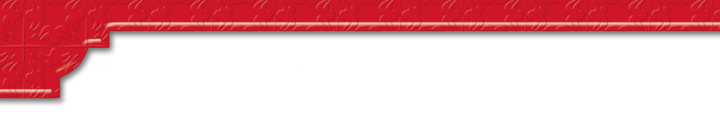 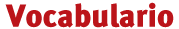 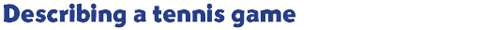 court
la cancha                          
la raqueta                        
la pelota                           
la red                               individuales                    
dobles
golpear
pasar
devolver                           
por encima de
tennis racket
ball
net
singles
doubles
to hit
to pass
to return
over, on top of
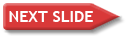 Capítulo 5
56 of 61
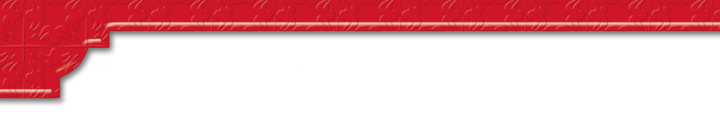 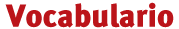 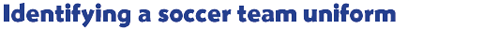 T-shirt
la camiseta
el pantalón corto                    
los calcetines largos               
las zapatillas
shorts
long socks
(sports) shoes, sneakers
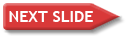 Capítulo 5
57 of 61
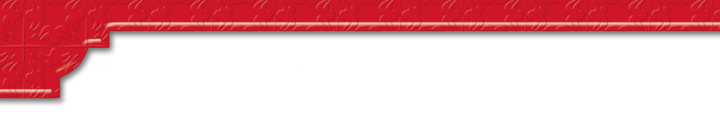 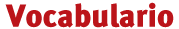 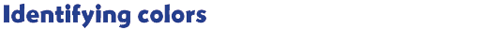 What color is it?
¿De qué color es?
el color
amarillo(a)
anaranjado(a)
azul
blanco(a)
color
yellow
orange
blue
white
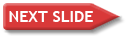 Capítulo 5
58 of 61
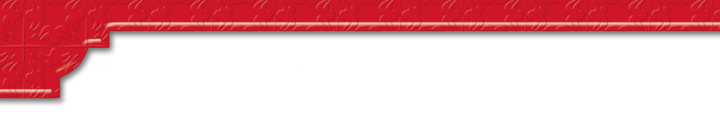 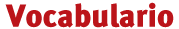 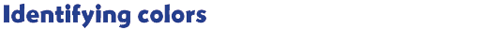 brown
de color marrón     
gris                        
negro(a)
rojo(a)
rosado(a)
verde
gray
black
red
pink
green
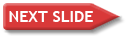 Capítulo 5
59 of 61
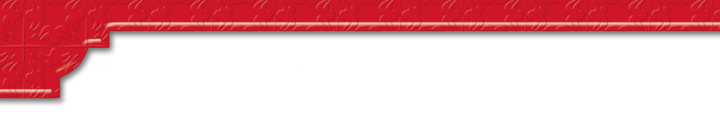 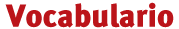 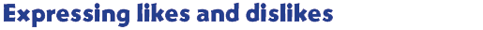 to like, to be pleasing to
gustar             
interesar
aburrir
to interest
to bore
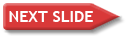 Capítulo 5
60 of 61
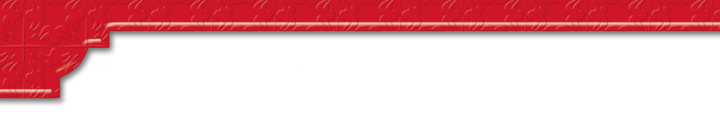 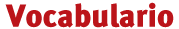 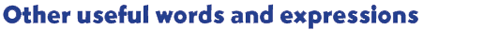 to think
pensar
dormir
preferir                           propio(a) 
¡Qué pena! 
Lo siento (mucho). 
¿Qué piensas de…? 
¡Bárbaro!
to sleep
to prefer
own
What a shame!
I’m sorry. (That’s too bad.)
What do you think of . . .?
Great!, Awesome!
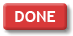 Capítulo 5
61 of 61